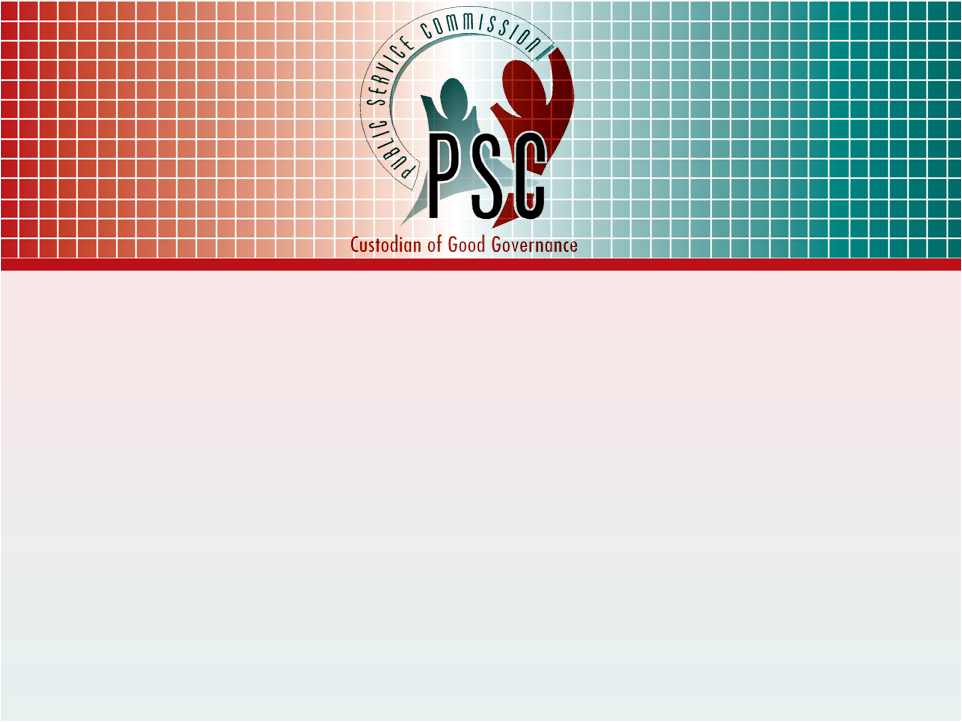 PRESENTATION TO THE STANDING COMMITTEE ON APPROPRIATIONS

COMMENT ON THE 2016 APPROPRIATION BILL
11 MAY 2016
Introduction
The PSC is established in terms of Chapter 10 of the Constitution. 
It derives its mandate from sections 195 and 196 of the Constitution, 1996, which sets out the values and principles governing public administration which should be promoted by the PSC, as well as the powers and functions of the PSC.
It is vested with custodial oversight responsibilities for the Public Service and monitors, evaluates and investigates public administration practices.
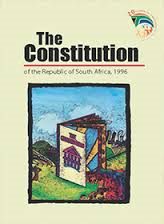 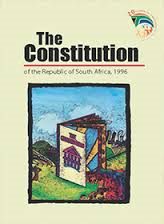 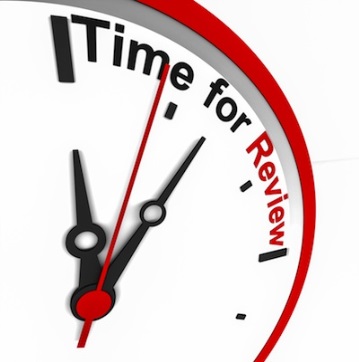 Introduction (2)
The PSC has been requested to present on the following  – 
Discuss the budgets versus performance for national departments
Identify areas where efficiencies may be realised
Identify opportunities with potential for value for money
Discuss issues of governance across the public service; and
Any other matter that may assist the work of the Committee in considering the 2016 Appropriation Bill
Data used-
Annual reports for the 2011/12, 2012/13, 2013/14 and 2014/15 FYs
Other data available, e.g. PSC database and research (factsheets),                                         National Treasury, AG South Africa, DPME (MPAT) and Vulindlela.
3
The PSC does not have comprehensive research on all the areas mentioned above. The comments should be viewed with this limitation in mind.
Nevertheless, the PSC is in the process of building a data sourcing and analytical capability with the 9 values governing public administration as frame, and this enables it to give some comment.
Government’s spending plans remains focused on achieving the objectives of the MTSF, seen as the vehicle to drive the implementation of and the achievement of the NDP goals.  
The priorities highlighted in the Budget remain education, health, local development and social infrastructure, and economic development.
However, this presentation does not comment on this prioritisation.
Introduction (3)
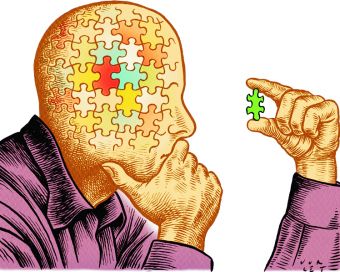 4
Performance vs. Expenditure
Performance vs. Expenditure
Performance vs. Expenditure
Performance vs. Expenditure
Performance vs. Expenditure
Performance vs. Expenditure
Performance vs. Expenditure
Performance vs. Expenditure
Performance vs. Expenditure
Performance vs. Expenditure (2)
The 2014/15 FY reflects several amendments made to programmes and introduction of new programmes within departments, including movements of programmes from one department to another department. This does affect the trend of performance information overall and in particular impacts the measurement of improvements in 2014/15.
It appears that departments are generally not achieving the planned targets whilst incurring high expenditure. This could imply that the allocated budget is being utilised for unplanned activities. However, this could also be attributed to the changes incurred; merger of departments and movements of programmes between departments.
During the 2014/15 FY, the following departments achieved below 50% of the planned targets:
Management Performance Assessment Tool (MPAT)
The 2014 results suggest that MPAT has succeeded in facilitating not only a focus on management compliance but also slow and incremental improvement in performance.
15
[Speaker Notes: KPA – Key performance area]
MPAT Scores (2)
Some significant findings from MPAT
24% of national and provincial departments’ scores per standard are compliant (at least level 3) of which 26% are at level 4 (50% overall).
Although KPA 1 (Strategic Management) reflects a high compliance score (level 3), this area has not improved over the years like the other KPAs, which could be attributed to the fact that the other KPAs are more regulated.
KPA 2 (Governance and Accountability) does show a notable improvement but still reflects a partially compliant score with legal/regulatory requirements. 
Of concern for this area is the decline in professional ethics which suggests a need for ensuring consequences for transgressions.
The stagnation of KPA 3 (Human Resource Management) is concerning as HRM consistently falls below the required ‘fully competent’ level at a score of 2.3.
Areas that still need attention are organisation design, human resource planning, recruitment, and Heads of Departments (HoD) PMDS. 
It is essential fro organisational design, governance, workflow and human resource deployment should be aligned; resources are not always necessarily the issue but how they are mobilised and deployed is.
16
MPAT Scores (3)
KPA 4 (Financial Management) is showing a marginal improvement and whilst challenges still persist the improvements show what is possible. Some of the challenges that remain critical are the payment of suppliers within 30 days, service delivery mechanisms and the finalisation of disciplinary cases.
This continuing non-payment of service providers is having a negative impact on government’s stated objective of fighting unemployment. Whilst many departments are complying with the requirements of National Treasury's Instruction Note 34 of 2011 by submitting exception reports to treasuries and having an invoice tracking system in place, many more departments do not pay within the stipulated timeframe, resulting in a level 2 score. 
Furthermore, sufficient attention must be given to building capacity in the areas of human resource management. 
These findings are a reminder of the work that still must be done to improve management practices in the public service.
17
Principles of efficiency and value for money
The concepts of efficiency and value for money, are linked.
Efficiency is about the relationship between input (resource use) or the cost of that input and output. 
Effectiveness is about achieving the desired effect or outcome.
Value for money similarly refers to the relationship between the resources used and the value of the outputs and outcomes produced/delivered.  This can also be referred to as cost-effectiveness.
Therefore, two of the questions posed in the brief are dealt with jointly:
Identifying areas where efficiencies may be realised
Identifying opportunities with potential for value for money
18
Areas where efficiencies may be realised and opportunities for value for money
Departments should explore the sharing of scarce skills, such as-
 health professionals employed by the Department of Health providing support to the Department of Correctional Services, 
legal support services in the Department of Justice to curb the cost of procuring services of legal professionals from outside the Public Service.
The Policy and Procedure on Incapacity Leave and Ill-Heath Retirement (PILIR) Leave is being reviewed, which affords an opportunity to identify cost savings in managing ill health in the Public Service, promoting productivity and ultimately output.
19
Governance issues across the public service
Evidence presented focuses on:
Audit Outcomes
Performance Management
Financial Disclosure Framework
Financial Misconduct
Payment of Invoices
Precautionary Suspensions
Vacancy rate - posts additional to the establishment
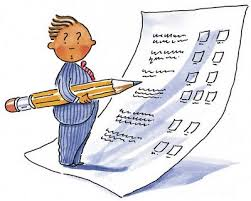 20
Audit Outcomes
The latest audit outcomes (2014/15) shows a general improvement in national and provincial departments results.
However, there are some recurring areas of concern, these are
Further to this, results show that there has been no improvement in the status of human resource management, which refers to the vacancy rate and instability, performance management, and consequences for transgressions.
The AG attributes this to inefficiencies in management and administrative capacity in departments.
Officials in senior positions are critical for effective strategic planning and performance management, and reporting and affect the quality of ARs.
The concern here is that not all departments allocate these very important functions to senior managers to oversee.
21
Audit Outcomes (2)
Effective use of consultants by departments:
National and provincial departments have spent an estimated total of R 8,539 billion in 2014/15, which reflects a noticeable decline compared with the R 11,602 billion spent in 2013/14.
The amount was spent on the following:
The reality remains that there is insufficient skills transferred, which means no return on this investment and the potential of creating a dependency on these services.
Other areas that should be addressed pertaining to utilisation of consultants are; adequate planning and appointment processes, and performance management and monitoring of consultants. It is essential that these processes by managed or overseen by senior officials to ensure effective contract management.
22
Performance Management
The foundation of effective governance and accountability is defined within the performance agreements.
HoDs in the Public Service are required to enter into performance agreements (PAs) with their EAs
2014/15 saw a major drop in the compliance rate to an alarming 18%, however 2015/16 marked a significant increase
23
Financial Disclosure Framework
All members of the Senior Management Service (SMS) are required to disclose the particulars of all their registrable interests (e.g. companies and properties) to their respective Executive Authorities (EAs) by not later than 30 April each year.
24
Financial Misconduct
There has been a huge increase in the finalised cases of financial misconduct reported by national departments for 2014/15; from the 290 cases in 2013/14 to 563 in 2014/15.
The departments with the highest number of cases:
South African Police Service reported a total of 311 cases 
Social Development reported a total of 113 cases, and
Defence reported a total of 34 cases.
25
[Speaker Notes: The reporting required in terms of Section 85(1) and € of the Public Finance Management Act (PFMA, 1999) requires the accounting officer of a department to report in a manner prescribed in terms of 4.3.1 of the Treasury Regulations (2002) to the executive authority, the Department of Public Service and Administration (DPSA) and the Public Service Commission (PSC) as soon as the disciplinary proceedings are completed.

NOTE: 18 (40%) of the 45 national departments submitted a ‘nil return’ – which means the department reported that no financial misconduct cases were finalised during 2014/15. 
18 National Departments submitted a nil return – Basic Education, Civilian Secretariat for the Police, GCIS, Health, Human Settlements, International Relations and Cooperation, Justice and Constitutional Development, National School of Government, National Treasury, Office of the Chief Justice, OPSC, Public Enterprises, Science and Technology, Small Business Development, The Presidency, Tourism, Traditional Affairs and Transport.]
Financial Misconduct (2)
The information reflects the cost of financial misconduct from 2011/12 to 2014/15
Since 2012/13 there has been a gradual decline in the % not recovered from 33% to 18.8% of the total amount involved in financial misconduct.
26
Financial Misconduct (3)
The table below highlights departments where amounts not recovered are over R 2million (2014/15 financial year).
27
[Speaker Notes: The reporting required in terms of Section 85(1) and € of the Public Finance Management Act (PFMA, 1999) requires the accounting officer of a department to report in a manner prescribed in terms of 4.3.1 of the Treasury Regulations (2002) to the executive authority, the Department of Public Service and Administration (DPSA) and the Public Service Commission (PSC) as soon as the disciplinary proceedings are completed.

NOTE: 18 (40%) of the 45 national departments submitted a ‘nil return’ – which means the department reported that no financial misconduct cases were finalised during 2014/15. 
18 National Departments submitted a nil return – Basic Education, Civilian Secretariat for the Police, GCIS, Health, Human Settlements, International Relations and Cooperation, Justice and Constitutional Development, National School of Government, National Treasury, Office of the Chief Justice, OPSC, Public Enterprises, Science and Technology, Small Business Development, The Presidency, Tourism, Traditional Affairs and Transport.]
Payment of Invoices
Section 38 (1)(f) of the Public Finance Management Act (PFMA), 1999, requires Accounting Officers to settle all contractual obligations and pay all money owing, including intergovernmental claims, within the prescribed or agreed period. 
Treasury Regulation 8.2.3 clarifies the prescribed period by determining that all payments due to creditors must be settled within 30 days from receipt of an invoice.
28
Values of Invoices
Although there has been a decline in the number of invoices paid after 30days, there has been an increase from 2014 to 2015 in the number of invoices older than 30days not paid.
The values in relations to these numbers are reflected below:
29
Suspensions
A good indicator of the health of the HR administration is precautionary suspensions.
If officials are placed for long periods on suspension, it means a department does not deal promptly with discipline processes. If the department is not dealing promptly with discipline, the probability is high that other HR  processes are also inefficient.
2014/15 reflects that although the number of employees on suspension declined, the average number of days suspended have increased.
30
Suspensions (2)
Suspensions affect the wage bill because officials are paid whilst on leave and costs (e.g. acting allowances) may be incurred.
For the last 3 years that has been a downward trend in the cost of suspensions from the 2012/13 financial year to R 32 million in 2014/15.
It should be noted that there seems to be no direct correlation between the number of officials suspended and the cost of suspensions.
31
[Speaker Notes: The Civilian Secretariat for Police was not included in the 2012/13 FY as the department did not include a section on precautionary suspension in the Annual Report.
The Department of Transport is not included in the 2013/14 FY as the Department had not uploaded the 2013/14 Annual Report at the time of the assessment.]
Vacancy Rate – posts additional to the establishment
Although the vacancy rate has been below the 10% norm, there has been an overall increase of 55% in the number of posts additional to the establish. 
Further to this, the following departmental vacancy rates are of concern (20% and above):
Public Works at 48.2% from 21.6% in 2014/15; mainly resulting from the 29.2% in Programme 3 (Expanded Public Works) and the 53.4% in Programme 4 (Construction and Property Policy Regulations).
Communication at 26% from 11.5% in 2014/15; attributed to the 40.6% at levels 13-16 and the 40% at levels 6-8
Human Settlements at 21% from 14.5%; impacting mainly SMS and MMS levels 9-16. This includes a 42.9% rate for economists.
32
Concluding remarks
To build a capable and efficient state it is essential that the human resource management concerns raised by both the 2014 MPAT and the AG Consolidated Report for 2014/15 be addressed.
In particular, because human resource plans will serve as the basis for decision making pertaining to cost containment measures for the restrictions on filling of managerial and administrative vacancies.
Currently the development of these human resource plans are merely focused on compliance; there is a need for detailed work studies to inform these decisions.  
Coordination and collaboration, sharing of skills and resources remains at the heart of strategies and approaches of how we will survive this slow growth of our public finances, whilst continuing to respond to the expectations of citizens and communities for improved education, reliable local services and responsive public administration.
This review presented reminds us that much work is still done to improve management practices in the Public Service.
33
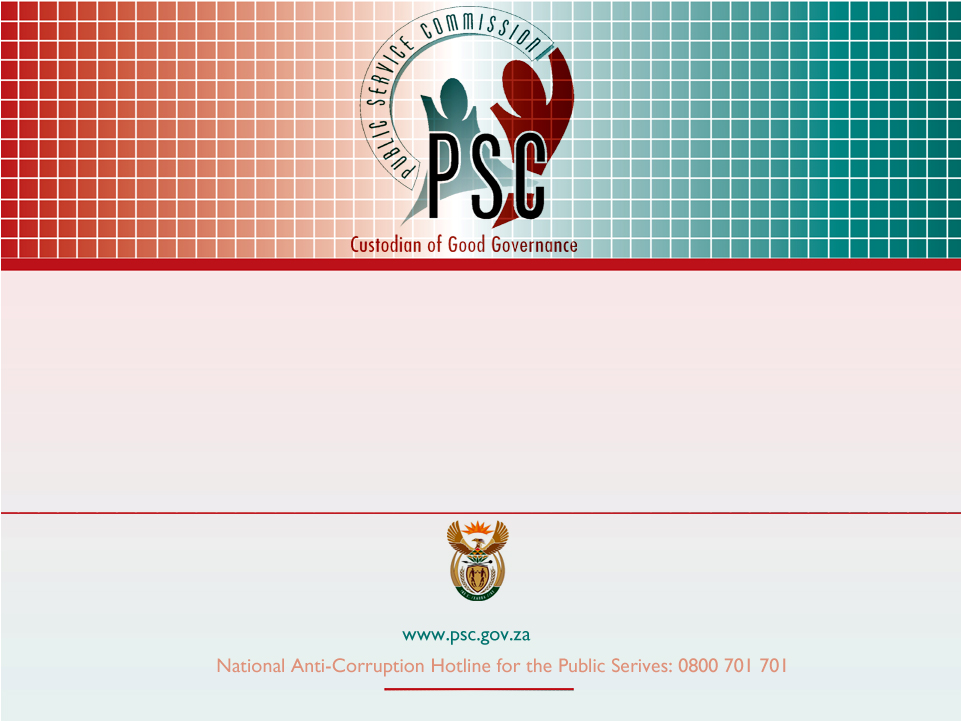 Siyabonga
enkosi